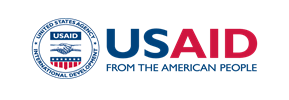 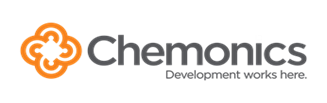 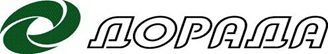 Програма USAID з аграрного і сільського розвитку (АГРО)
КРАЩІ АГРО ПРАКТИКИ ДЛЯ ММСПBestAgro
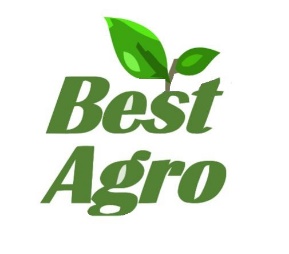 Валерій Бондарчук
керівник Проекту «Кращі АГРО Практики для ММСП»
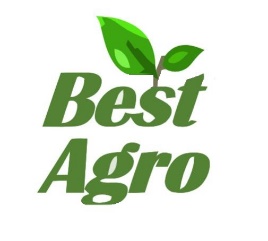 МЕТА ПРОЕКТУ
Створення онлайн ресурсного центру «Кращі арго практики», який забезпечить агро ММСП практичними знаннями та показовою базою про сучасні аграрні технології в Україні та світі, які можна впровадити в плодоовочевому секторі, секторі тваринництва, аквакультури, птахівництва (окрім курей), кондитерської та крафтової продукції.

Ресурсний центр має назву BestAgro

Ресурсний центр має власну Facebook-сторінку, Youtube-канал, Telegram-канал
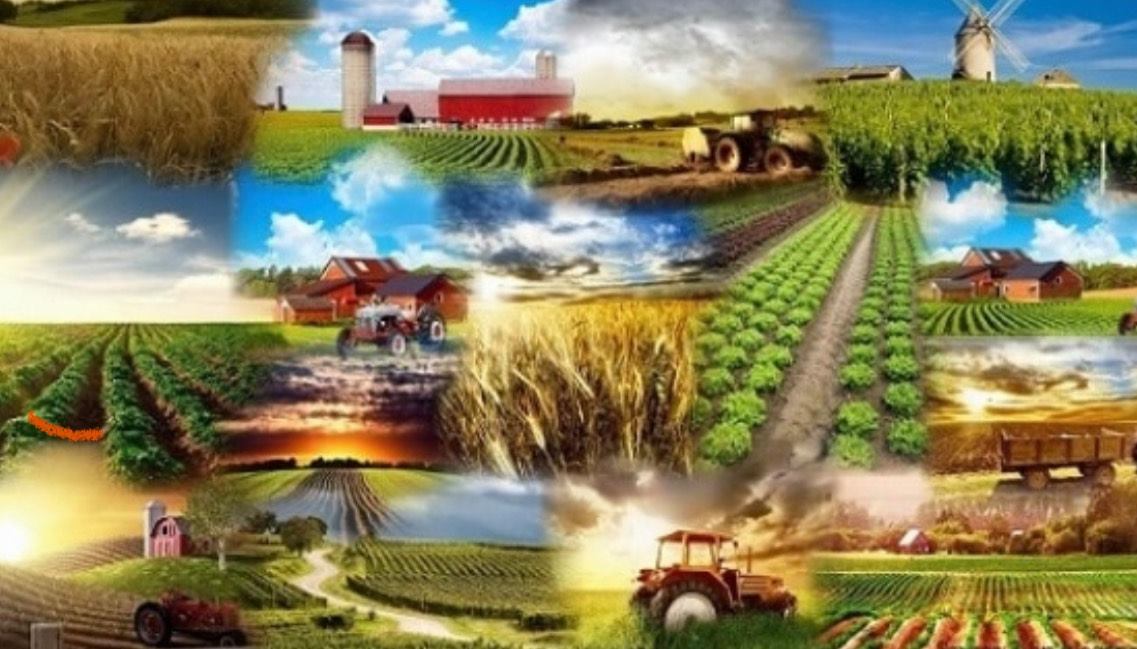 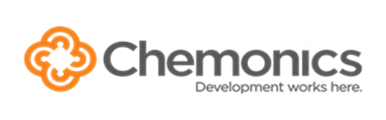 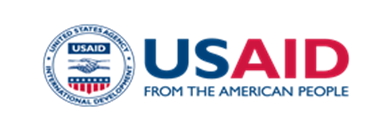 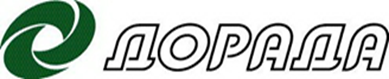 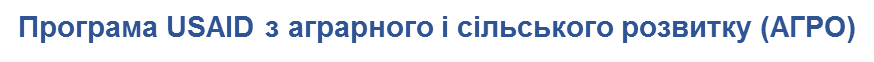 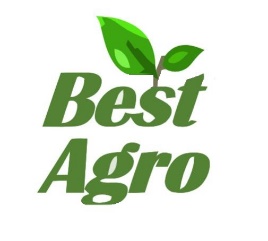 ЗАВДАННЯ ОНЛАЙН-РЕСУРСУ
Онлайн-ресурс BestAgro має стати комунікаційною платформою, у першу чергу, між тими, хто впроваджує сучасні підходи та технології, та їхніми потенційними послідовниками.
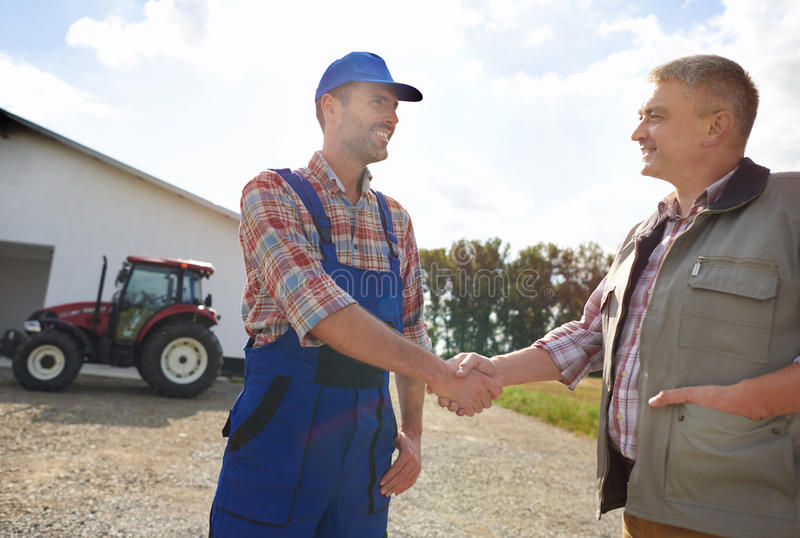 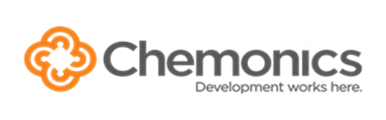 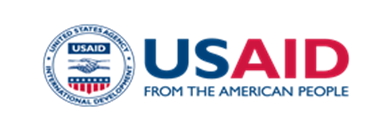 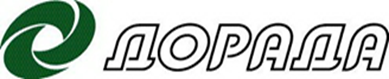 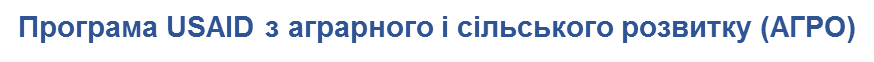 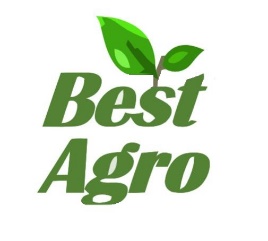 ДЛЯ КОГО МИ СТВОРЮЄМО ОНЛАЙН-РЕСУРС
Безпосередніми бенефіціарами Проекту стануть ММСП та сільські жителі, котрі бажають розвивати/покращувати або заснувати аграрне виробництво із застосуванням сучасних кращих агро практик.

Основними учасниками Проекту стануть виробники сільськогосподарської продукції різних організаційно-правових форм з усієї України, в тому числі з цільових областей проекту АГРО - Дніпропетровської, Запорізької, Миколаївської, Одеської, Полтавської, Харківської, Херсонської, Черкаської, котрі є утримувачами сучасних кращих агро практик у таких секторах (ланцюгах створення доданої вартості): м’ясо, молоко, ягоди, фрукти, овочі, мед, кондитерська та крафтова продукція, аквакультура, птиця (крім курей).
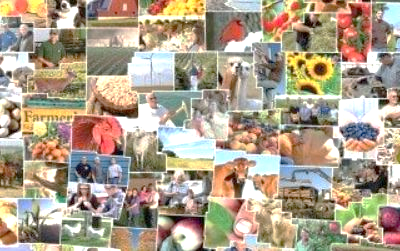 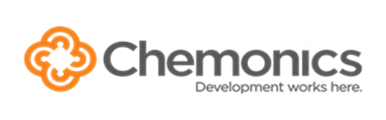 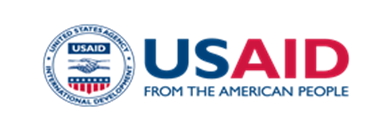 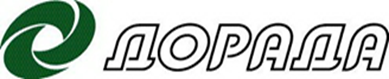 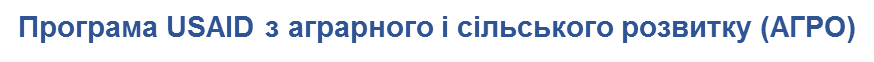 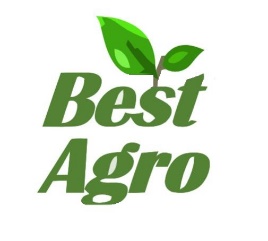 ЩО МИ ПЛАНУЄМО ЗРОБИТИ
• Розробити та впровадити бізнес-модель Онлайн ресурсу «Кращі агро практики «фермер-фермеру» з метою забезпечення його сталості
• Залучити партнерів та партнерські організації до підтримки Онлайн ресурсу «Кращі агро практики «фермер-фермер».
• Залучити сільськогосподарські ММСП, що володіють сучасними аграрними практиками для відео-огляду фермерських розробок, технологічних ноу-хау, бізнес-моделей 
• Створити серію відеороликів, що висвітлюють фермерські розробки, технологічні ноу-хау, бізнес- моделі тощо та забезпечити доступ до них широкого кола зацікавлених осіб.
• Розробити та регулярно наповнювати відео-контентом Онлайн ресурсу «Кращі агро практики «фермер-фермер».
• Провести низку освітніх вебінарів/зустрічей/конференцій щодо кращих агро розробок, технологічних ноу-хау, бізнес-моделей тощо у садівництві, аквакультурі, тваринництві та птиці (крім курятини), а також ланцюги крафтової та кондитерської продукції.
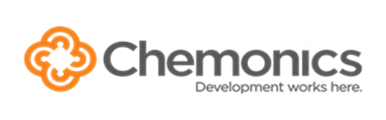 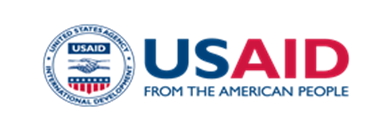 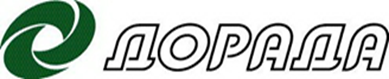 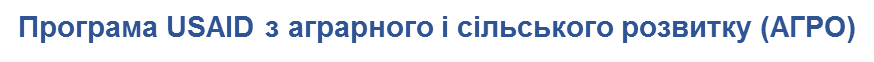 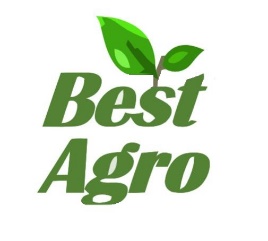 ЩО МИ ПЛАНУЄМО ЗРОБИТИ
• Розробити та провести інформаційно-промоційну кампанію для Онлайн ресурсу «Кращі агро практики «фермер-фермеру».
• Розробляти та розповсюджувати друковані офлайн бюлетені  «Кращі агро практики «фермер-фермер».
• Розробити концепцію, програму та креативну ідею для Ярмарку «Кращі агро практики «фермер-фермер», та провести даний захід спільно з Програмою USAID з аграрного та сільського розвитку (Проект АГРО)
• Розробити критерії конкурсів та провести конкурси «Найкращий агро практик», «Найкраща агро практика» та «Найкраща агроінноваційна публікація» (для сільськогосподарських журналістів), 
• Інтегрувати Онлайн ресурс «Кращі агро практики «фермер-фермер» у проект Демофермер проекту АГРО
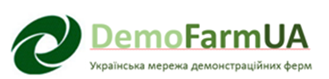 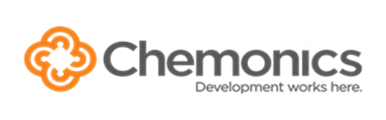 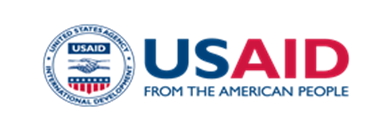 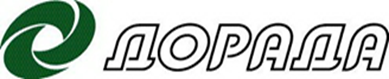 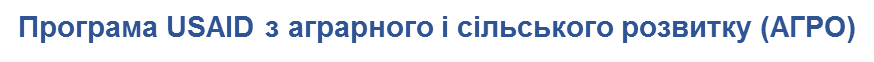 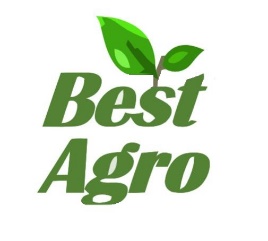 ЯК МИ ПЛАНУЄМО ДІЯТИ
• Залучити зацікавлених партнерів для популяризації та підтримки Онлайн ресурсу «Кращі агро практики «фермер фермеру»
• Здіснити відбір, підготувати перелік сільськогосподарських ММСП для відео-огляду фермерських розробок, технологічних ноу-хау, бізнес моделей, зняти відео-ролики та забезпечити їх розміщення й ротацію на онлайн-ресурсах
• Підготувати Реєстр доступних для поширення сучасних фермерських розробок, орієнтованих на впровадження в діяльність малих та середніх сільськогосподарських підприємств, технологічних ноу-хау, бізнес-моделей, еко-ощадних та сучасних органічних технологій виробництва на базі ММСП
• Забезпечити просування Онлайн ресурсу «Кращі агро практики «фермер фермеру» на основі розробленої командою проекту інформаційно-промоційної кампанії 
• Підготувати концепцію, програму та формат ярмарку Кращі агро практики
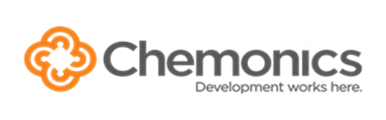 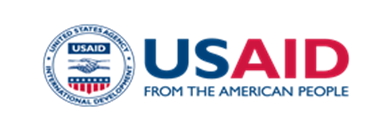 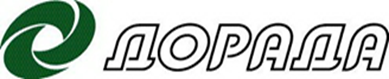 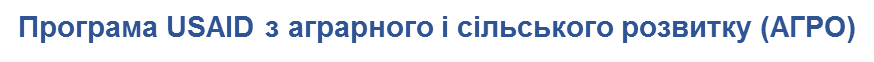 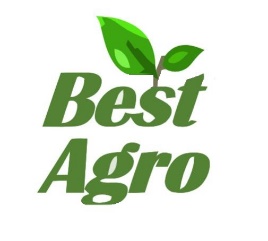 ЯК МИ ПЛАНУЄМО ДІЯТИ
Відзняти щонайменше 10 відео роликів про Кращі агро практики, тривалістю до 5 хвилин,  що будуть розміщеніі на YouTube та прив’язані до GIS-платформи «Демофермер» 
Провести 20 онлайн мінтапів про кращі агро практики в плодово-овочевому, м’ясо-молочному секторі, секторі аквакультури, птахівництві (окрім курей)
Здійснювати підготовку статей про кращі агро практики 
Здійснювати щомісячні таргетовані розсилки інформації про Онлайн-платформу з використанням власної бази даних ММСП, профільних ЗМІ та інших зацікавлених осіб
Підготувати дизайн та здійснювати підготовку і розсилку бюлетенів «Кращі агро практики «фермер-фермеру»
Провести конкурси «Найкращий агро практик»,«Найкраща агро практика» та «Найкраща агроінноваційна публікація» 
Спільно з Проектом АГРО провести ярмарку «Кращі агро практики «фермер фермер»
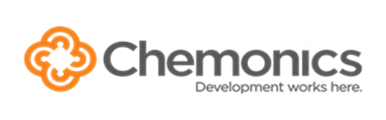 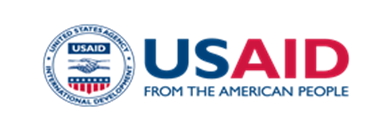 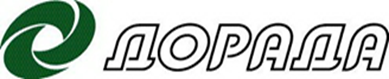 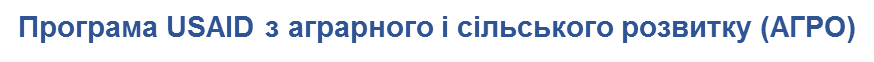 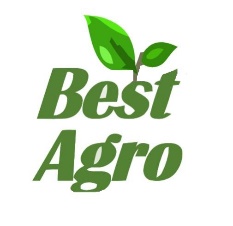 ОЧІКУВАНІ РЕЗУЛЬТАТИ
Щонайменше 20 господарств-власників агро розробок, технологічних ноу-хау, бізнес-моделей, еко-ощадних та органічних технологій    виробництваінтегровано у мережу демоферм.

Щонайменше 50 господарств-власників агро розробок, технологічних ноу-хау, бізнес-моделей, еко-ощадних та органічних технологій виробництва залучено до онлайн ресурсу Кращі агро практики

Щонайменше 110 випадків використання ідентифікованих в рамках проекту кращихагропрактик, в тому числі демо-фермами відповіднодо напрямку агровиробництва та наступна передачу знань та інформації в результаті демо-показів.
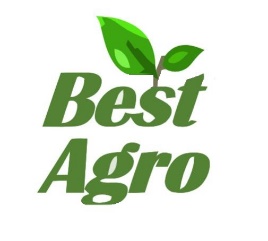 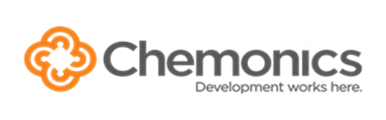 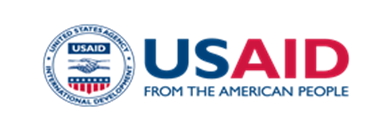 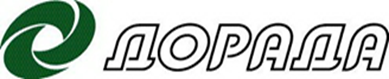 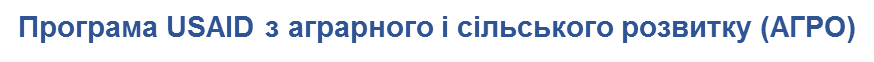 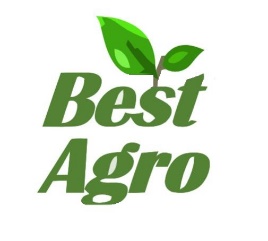 НАШІ РЕСУРСИ
FACEBOOK: https://www.facebook.com/bestagroua

YOUTUBE:   КАНАЛ BestAgro

TELEGRAM: https://t.me/bestagro_ua

WEB:           https://dorada.org.ua
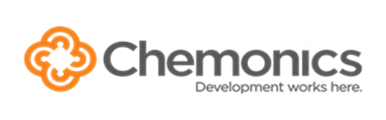 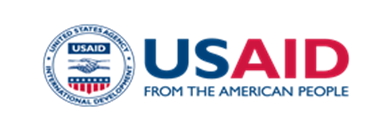 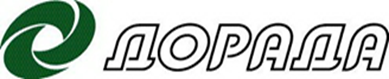 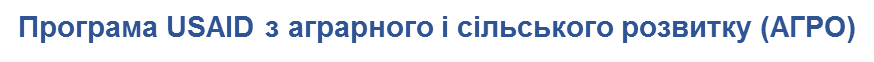 ДЯКУЮ ЗА УВАГУ

ПРИЄДНУЙТЕСЬ ДО
 
BestAgro!
КОНТАКТИ
Валерій Бондарчук, керівник Проекту 
+38 050 269 86 66
Олена Протченко, координатор Проекту
+38 067 760 30 89
best.agropract@gmail.com
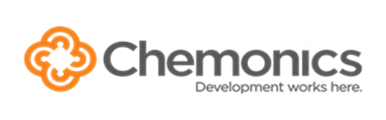 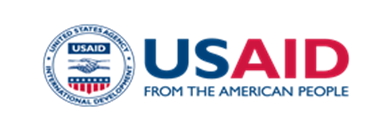 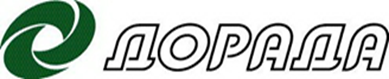 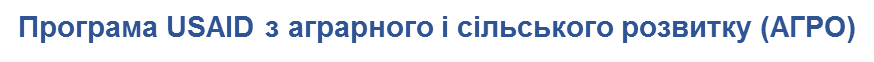